«"Золотые ворота" в Древнюю Русь»
Урок окружающего мира в 3 классе
Учитель Митриева И.В.
МБОУ СОШ №34
г.Краснодар
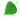 Я, книга, знающая слово добра, есть жизнь земли и как люди мыслю.

Я – буквы, знающие и говорящие добро, есть жизнь земли, и как люди мыслю.
Виктор Широков

На сегодняшней карте найди
И тотчас поезжай во Владимир,
В Золотые ворота войди.
И откроется чуткому взору
Красота заповедных затей:
Соболиные шапки соборов
И могучие стрелы церквей.
Золотые воротаВладимир
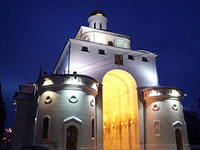 Успенский собор
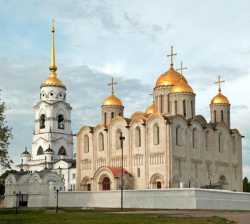 Анатолий МовшевичКак торт роскошный, именинный,Нарядный, весь в свечах церквей.Красавец дивный, град старинныйСправлял свой славный юбилей.
СуздальРождественский собор
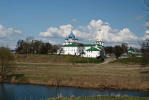 Соборная колокольня
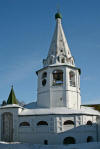 Деревянная Никольская церковь
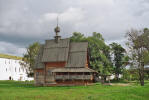 Благодатный Борис Идут столетия, а он красив и молод Историей своею знаменит С лет незапямятных великий город На берегах седого Волхова стоитВеликий Новгород, жемчужина Руси Культуры древней древняя столица Твой путь к свободе, вере и любви Пускай в делах великих воплотится!
Великий НовгородСофийский собор
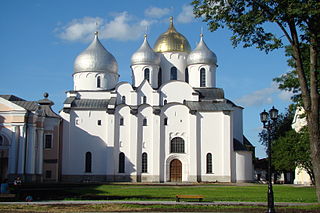 Десятинный монастырь
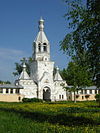 Хутынский монастырь
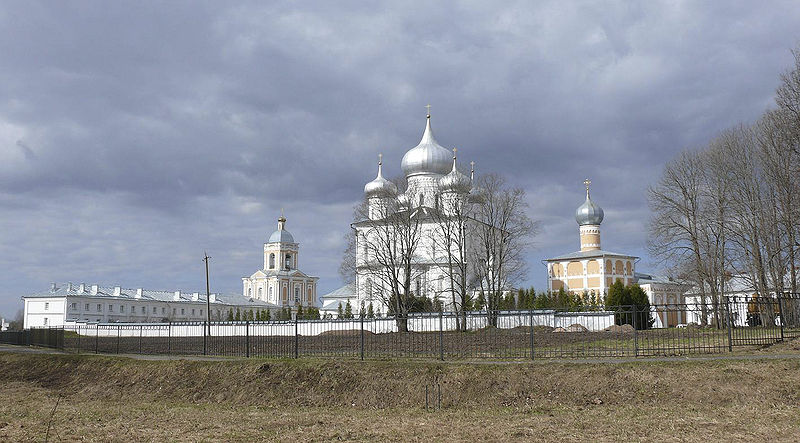 Новгородский Кремль
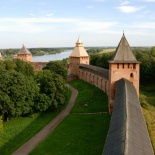 Александр Пушкин
Как часто в горестной разлуке,
В моей блуждающей судьбе,
Москва, я думал о тебе!
Москва…как много в этом звуке
Для сердца русского слилось!
Как много в нём отозвалось!
МоскваСобор Василия Блаженного
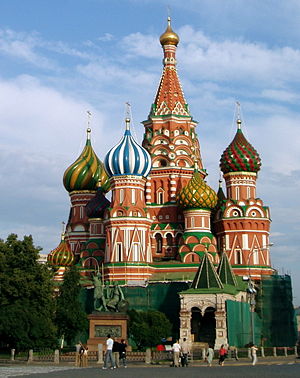 Московский Кремль
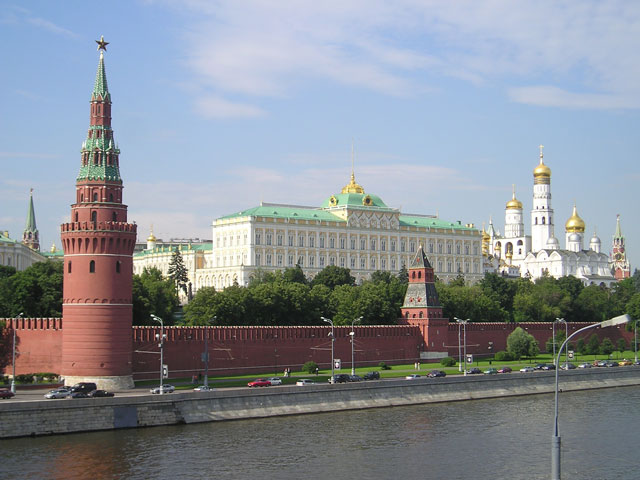 Викторина
1. Укреплённое селение, в котором жили правители, торговцы и мастеровые люди. 
       2. Мастера, которые ковали из железа инструменты и оружие, лепили из глины красивую посуду, шили одежду, строили дома, церкви. 
3. Люди, которые торговали разными товарами, ездили в далёкие страны и привозили диковинные вещи. 
4. Укрепленная древняя крепость.
 
5.Главное украшение Древнерусского города.
6.Главный храм города Владимира.
7. Рисунок на влажной штукатурке.
8.Рисунок на окнах из разноцветных кусочков стекла.
9.Лик святого, изображенный на доске.
10.Храм-символ Москвы.
1